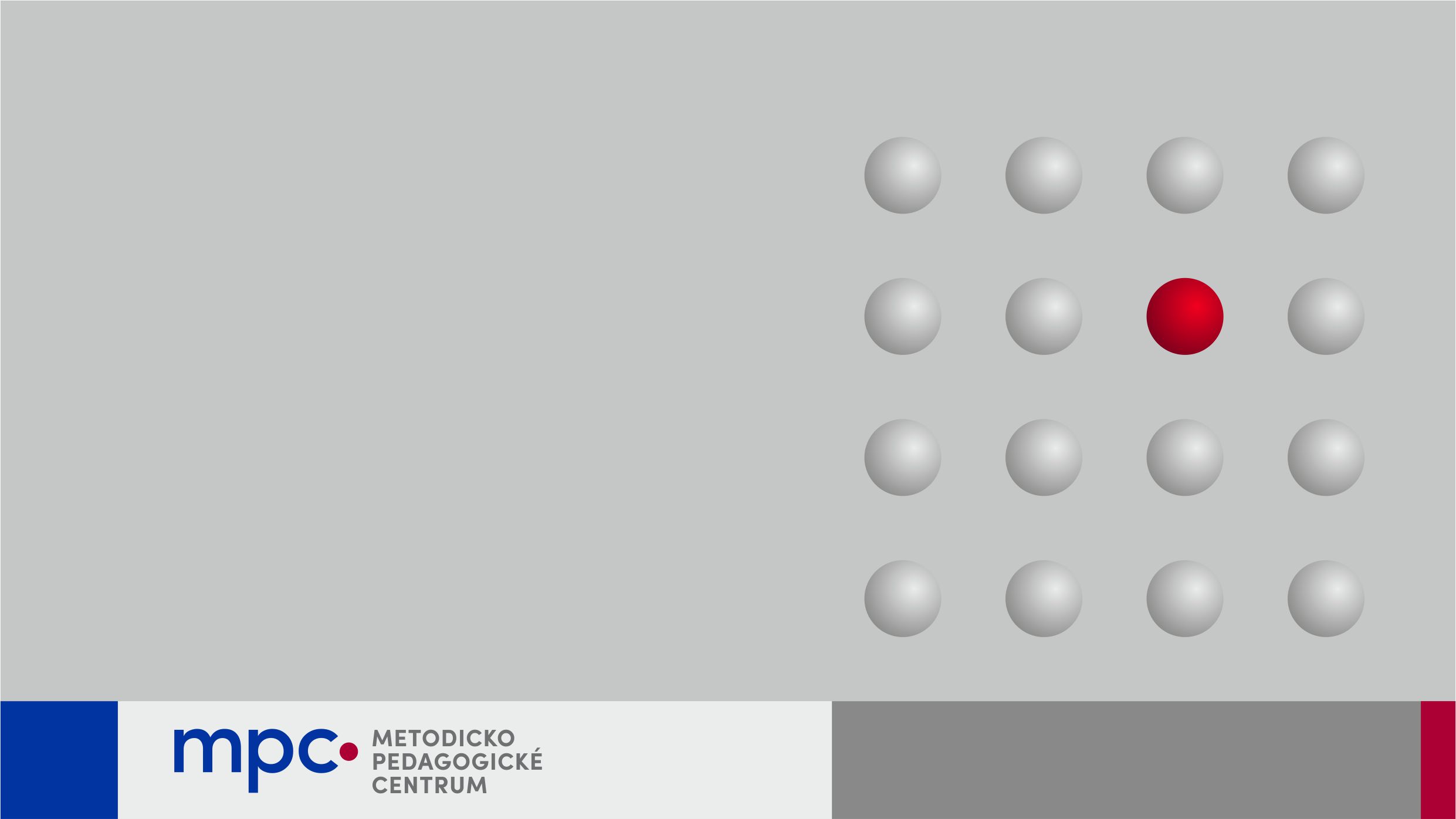 Znižovanie administratívnej záťaže

Stav znižovania administratívnej záťaže v realizovaných NP Pomáhajúce profesie v edukácii detí a žiakov a 
Pomáhajúce profesie v edukácii detí a žiakov II
Účinnosť od 1. 3. 2021
Znižovanie administratívnej záťaže
Podnety zapojených škôl
Rokovania so sekciou štrukturálnych fondov MŠVVaŠ SR
Aktualizácia Manuálu na predkladanie dokladov na refundáciu ceny práce
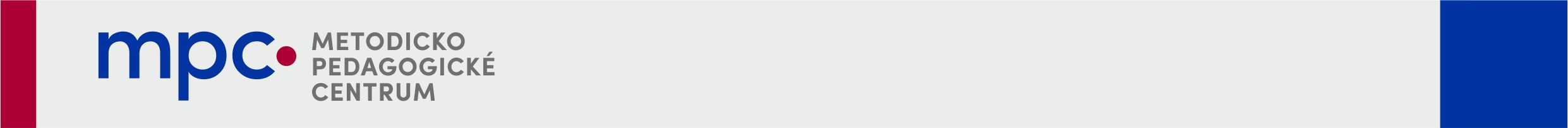 Frekvencia predkladania dokladov
pred uzatvorením nového pracovno-právneho vzťahu 
(e-mailom)
a)
po uzatvorení nového pracovno-právnemu vzťahu (podporná dokumentácia)
b)
mesačne
c)
d)
štvrťročne
ročne a pri akejkoľvek zmene, ktorá ovplyvňuje refundáciu ceny práce (listinne alebo  e-mailom)
e)
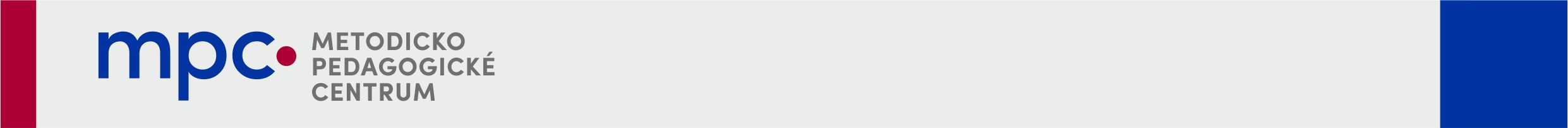 Doklady na refundáciu mzdy predkladané po uzatvorení nového pracovno-právnemu vzťahu
Prehlásenie o účte, na ktorý bude pravidelne – mesačne uhrádzaná mzda PA/AU a IT (osobný účet PA/AU a IT)

Kópia obvyklého týždenného plánu s identifikáciou činností PA/AU, rozvrhu hodín v škole PA/AU
Teraz
Vyhlásenie o účte, na ktorý bude pravidelne – mesačne uhrádzaná mzda PA/AU a IT (osobný účet PA/AU a IT), v prípade, ak nie je uvedené v pracovnej zmluve

Škola nepredkladá týždenný plán, ani rozvrh hodín, uvedená požiadavka sa ruší
Od 1. 3. 2021
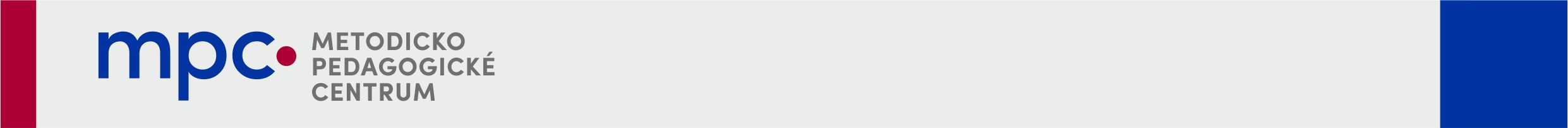 Doklady na refundáciu mzdy predkladané mesačne
dochádzka
výplatná páska
sumárny prehľad
bankový výpis
Kumulatívny mesačný výkaz práce, pracovný výkaz, 
(len ten zamestnanec, ktorý má iný pracovný pomer a iný úväzok ako 100 %)
Dochádzka vrátane dovolenkových lístkov, potvrdenia OČR, PN, iné prekážky na predpísanom tlačive

Výplatná páska, kópia bankového výpisu – opečiatkovaná a podpísaná štatutárnym zástupcom školy
Od 1. 3. 2021
Dochádzka z informačného systému školy/na tlačive bežne používanom školou
Škola správnosť a úplnosť všetkých predložených dokladov za všetkých PA/AU a členov inkluzívneho tímu deklaruje prostredníctvom jedného „Čestného vyhlásenia“
Teraz
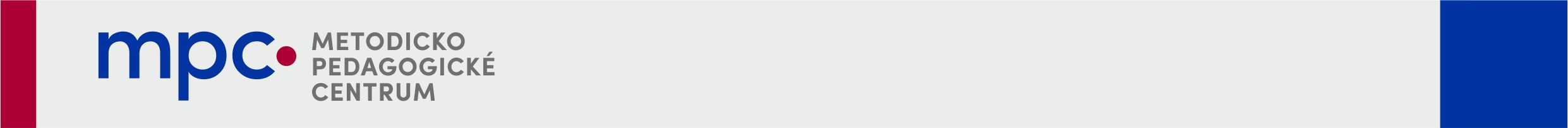 Doklady na refundáciu mzdy predkladané štvrťročne
Štvrťročný výkaz o práci v školstve
 „Škol (MŠVVaŠ SR) 1-04“
Štvrťročná správa o činnosti
Štvrťročná správa o činnosti
- V správe je potrebné opisne (súvislým textom) uvádzať konkrétne činnosti a aktivity realizované v danom štvrťroku vyplývajúce z Vašej pracovnej náplne a Plánu práce školy, pri dodržaní ochrany osobných údajov (GDPR) v rozsahu minimálne 2 A4 súvislého textu
- V prípade návštevy v rodine je potrebné vypísať správu o návšteve v rodine a dať podpísať prezenčnú listinu
Štvrťročná správa o činnosti
Predkladaná správa nemá predpísaný rozsah,  musí byť v súlade s usmernením MŠVVaŠ SR pre prijímateľov na predkladanie Štvrťročnej správy o činnosti v rámci štandardnej stupnice jednotkových nákladov pre pracovné pozície - pedagogický asistent, inkluzívny tím a asistent učiteľa pre deti a žiakov so zdravotným znevýhodnením
Teraz
Od 1. 3. 2021
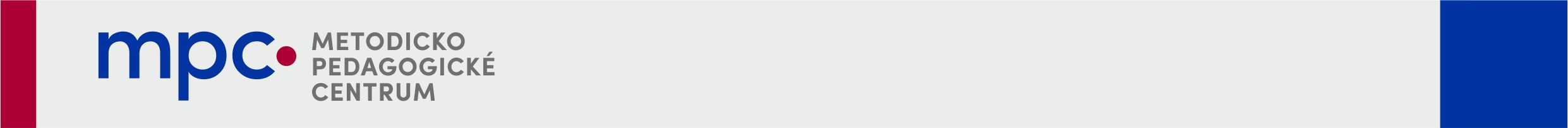 link: https://www.minedu.sk/usmernenie-pre-prijimatelov-k-predkladaniu-stvrtrocnej-spravy-o-cinnosti/
Doklady predkladané raz ročne a pri akejkoľvek zmene
Čestné vyhlásenie štatutára/riaditeľa školy o celkovom počte žiakov v ZŠ, SŠ; o počte detí v MŠ/počte tried v MŠ
Zoznam zamestnancov NP PoP 
a NP PoP II v MŠ, ZŠ, SŠ
Eduzber za školský rok k 30.09. príslušného kalendárneho roka, 
v prípade MŠ Výkaz o materskej škole / Škol (MŠVVŠ SR) 1- 01 MŠ
Zoznam detí/žiakov so zdravotným znevýhodnením, ktorým asistenti učiteľa poskytujú intervenciu
Odporúčanie CŠPP alebo CPPPaP pre žiakov so zdravotným znevýhodnením
Čestné vyhlásenie o vyberaní školného a o jeho výške v prípade súkromných škôl
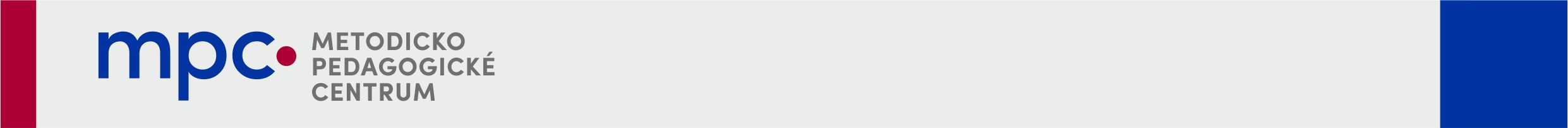 Doklady môžu byť predkladané  aj elektronicky (správnosť predkladaných dokladov je deklarovaná v rámci jedného čestného vyhlásenia - písm. c) a e) manuálu)
Ďakujeme za pozornosť.
www.mpc-edu.sk 

https://mpc-edu.sk/sk/pop1
https://mpc-edu.sk/sk/pop2
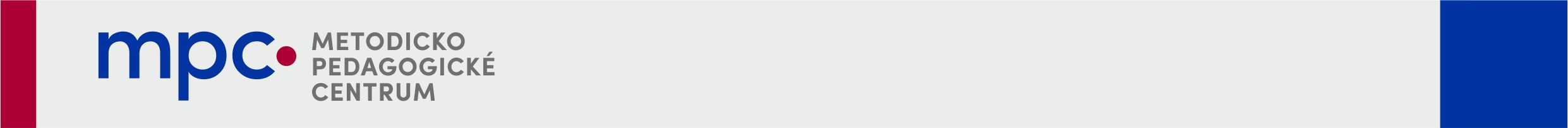